Expressing position
«a particular way in which someone or something is placed or arranged, in relation to something or someone else»
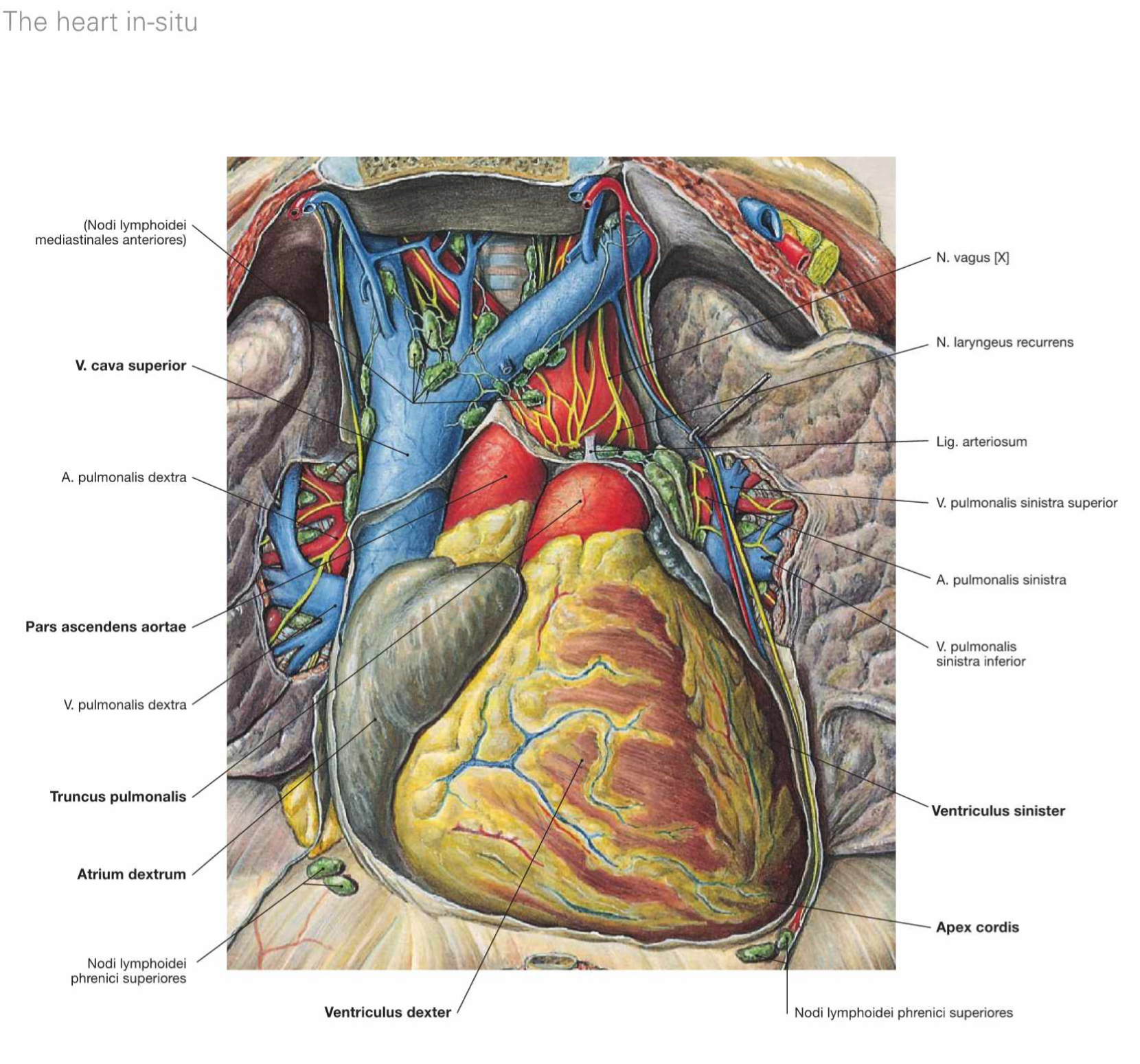 Use of grammar
Adjectives
Ex: linea medialis
Prefix- is a word part attached to the begining of a word root to modify its meaning
Ex: Suprarenalis
Prepositions
Ex: in situ
Comparative form
Ex: maximus / medius /minimus
General terms
Locus, i, m.
Situs, us, m
Positio, onis, f
Localis, e 	

Examples
In situ
Loco typico
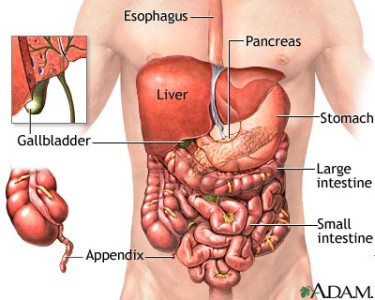 Example. Organa loco typico. This is the typical location of the organs
How to express lateral and medial positions?
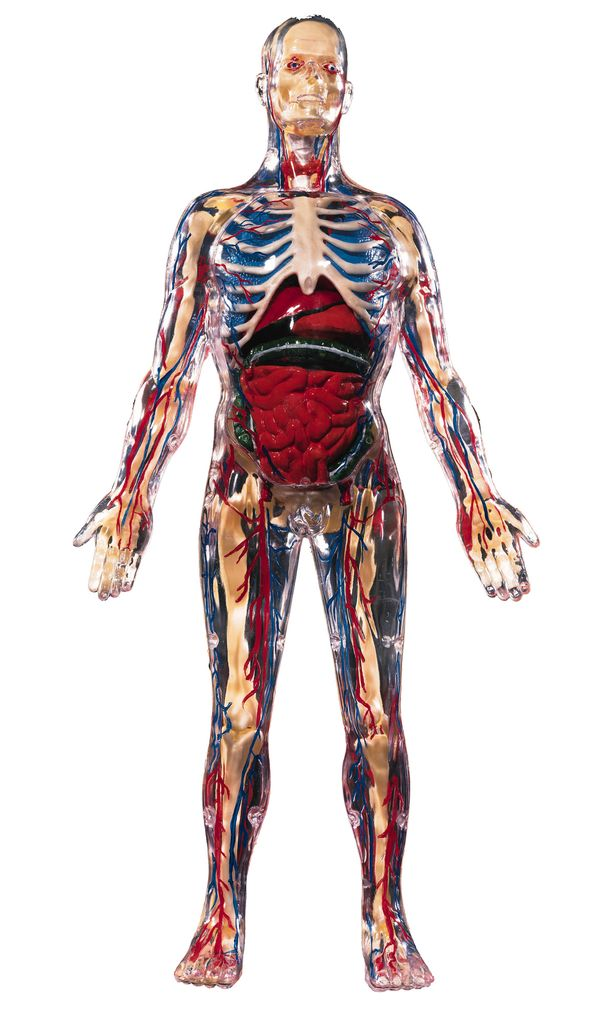 With noun: Latus, eris, n. 
lateris dextri (l.dx.)
lateris sinistri (l.sin.)
lateris utriusque (l. utr.)	
With adjective: 
lateralis, e
medialis, e

Superlative form
latissimus
=Side
=right side
=left side
=both sides

= located on the same side
=
Fractura pedis lateris dextri
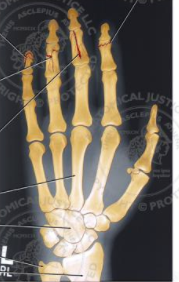 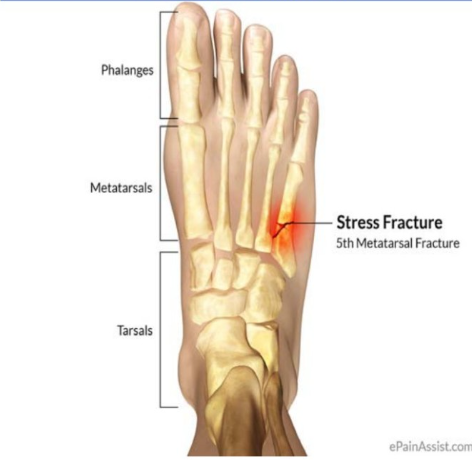 Spina iiliaca Anterior Superior
Spin
E
How to express anterior and posterior positions?
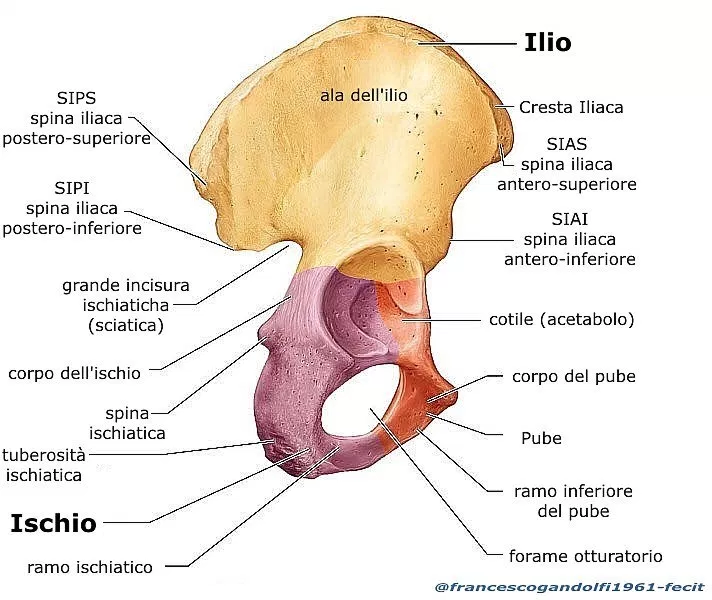 Posterior position= after
Postero-
Post-
Retro-
Meta-

Example:
Spina iliaca posterior superior
Anterior position = before
Antero-
Ante-
Prae-
Pro-

Example:
Spina iliaca anterior superior
How to express superior and inferior positions?
Comparative form of «super»=over
Superior,ius = Higher, «being moreabove»
- Spina iliaca anterior superior
Prefixes
Supero- superomedialis
supra-/super – supraclavicularis superficialis
Epi (Upon)  - epidermis
Hyper (Over) - hyperacusis
Comparative form  of «inferus»=lowInferior, ius = Lower

Prefixes
Infero- inferoposterior
Infra- infraorbitalis
Sub- sublingualis
Hypo- hypodermis
How to express internal and external positions?
Internal= on the inside
Positive form
internus, a, um = “internal” – M. obturatorius internus
Intimus,a,um = “innermost” – tunica intima
Prefixes
Intra- haemorrhagia intracranialis 
Endo- endocardium
External= on the outside
Positive form
externus, a, um 
Prefixes
extra- Extrahepatic ductus biliares
ecto-/exo- ectopic
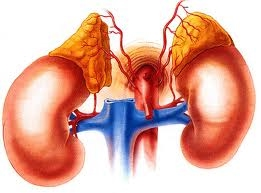 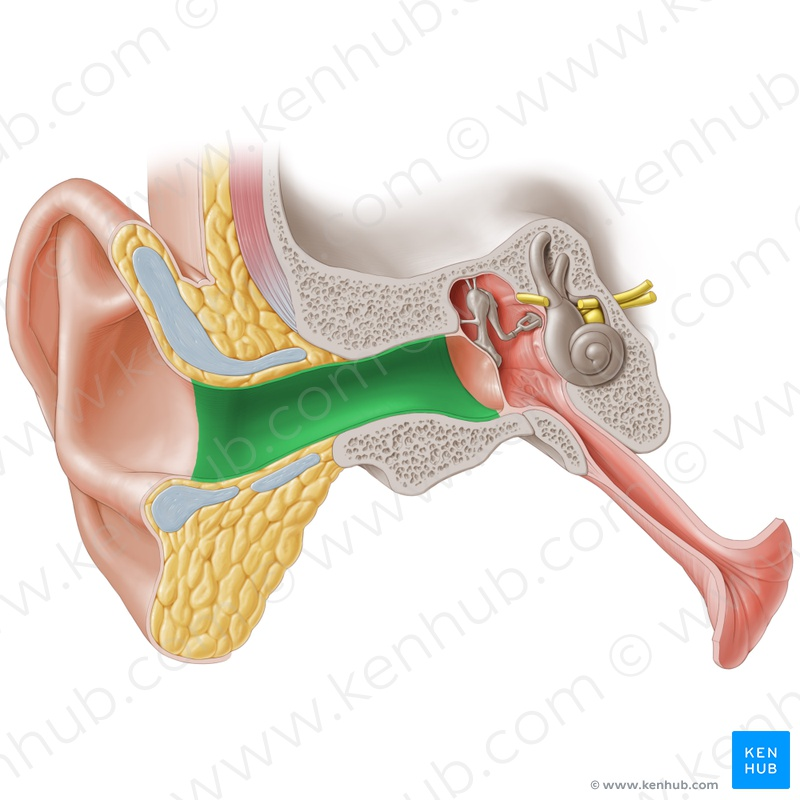 3.
2.
1.
5.
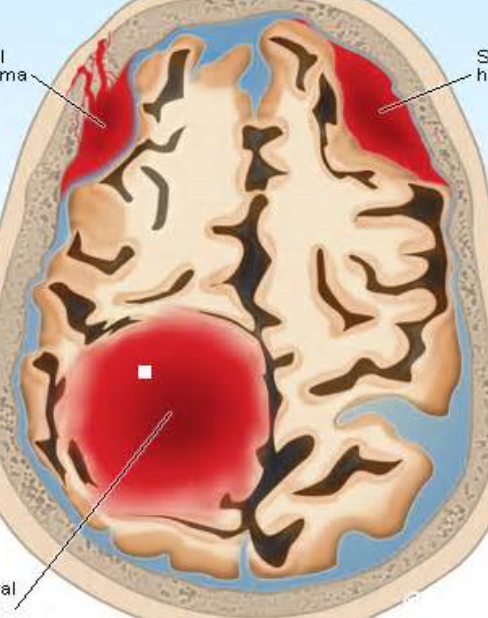 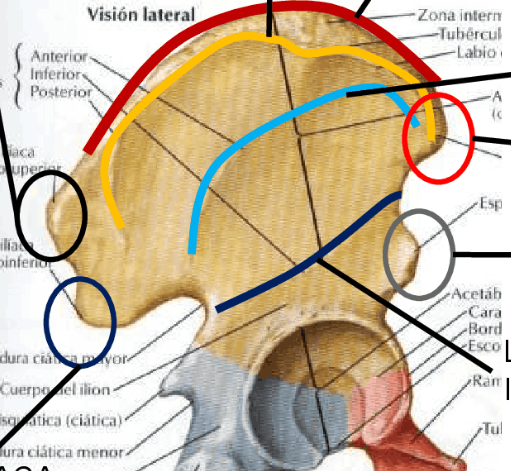 4.
Gratias pro audientia agemus
Fractura tibiae Lateris sin
Glandula suprArenalis
Meatus acusticus exTernus
Haemorrhagia Intracranialis
Linea glutea iNferior